FAA Airport Data Visualization
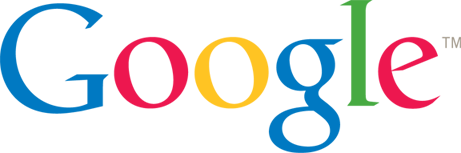 Mike Evanoff and Louis Simonen
Google’s FAA Cloud Mapping Team
Currently Available FAA Google Visualization Tools
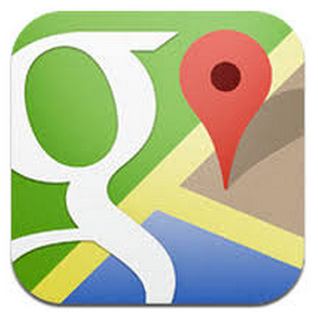 Google Maps API - Internal Use and External Use



Google Earth Professional - 45,000 Users



Google Maps Engine - Cloud GeoSpatial Database (Developer Kit)
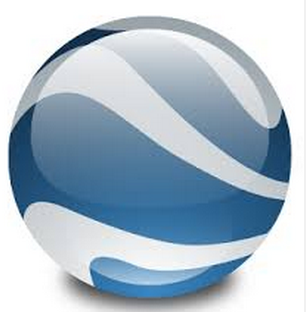 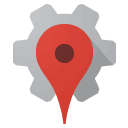 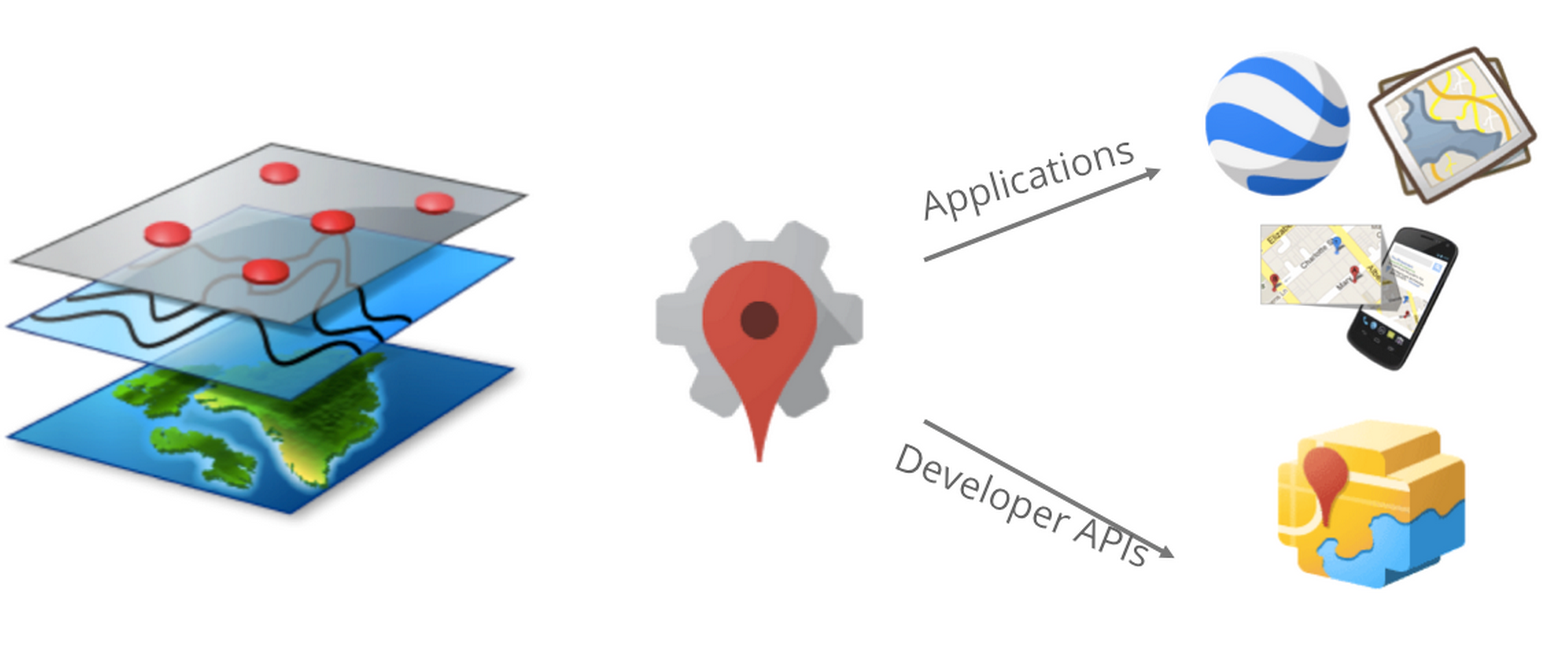 Upload Your Data
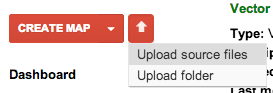 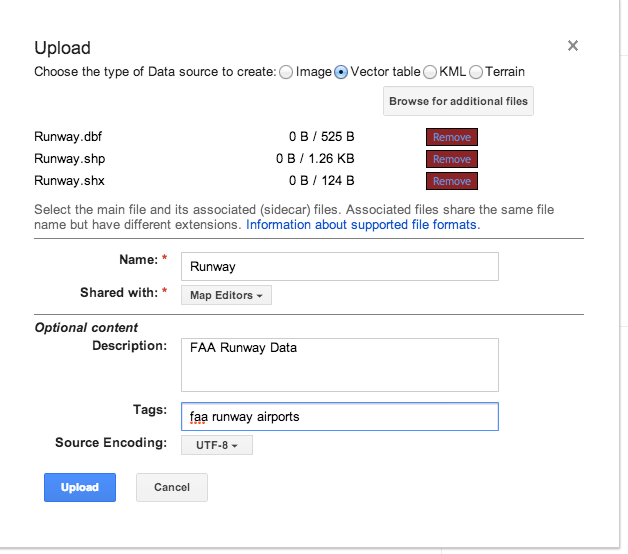 View the Uploaded Data Details
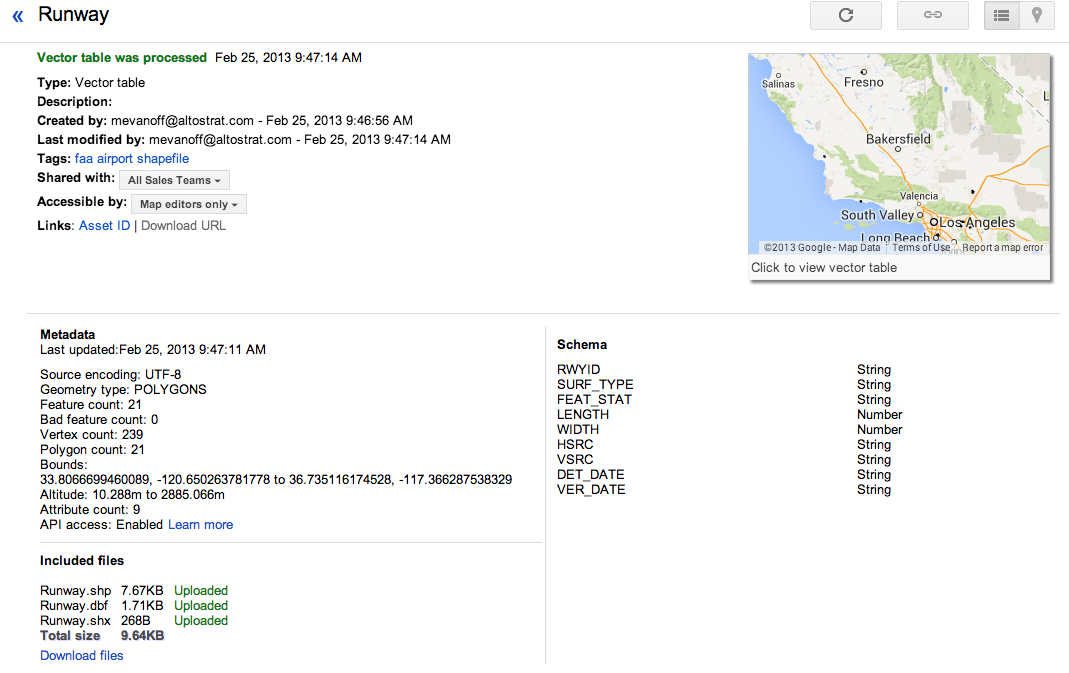 Apply a Style
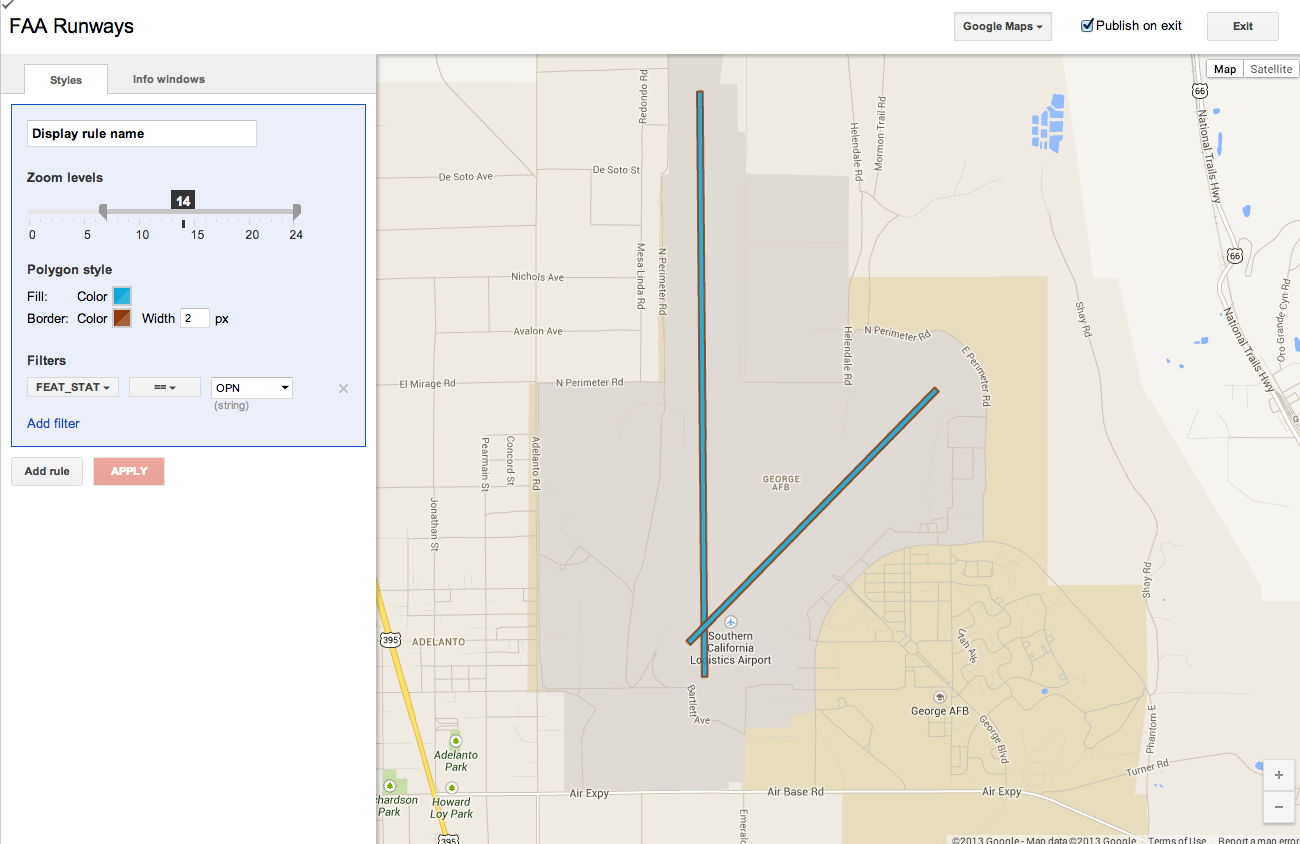 Add Your Layers to a Map
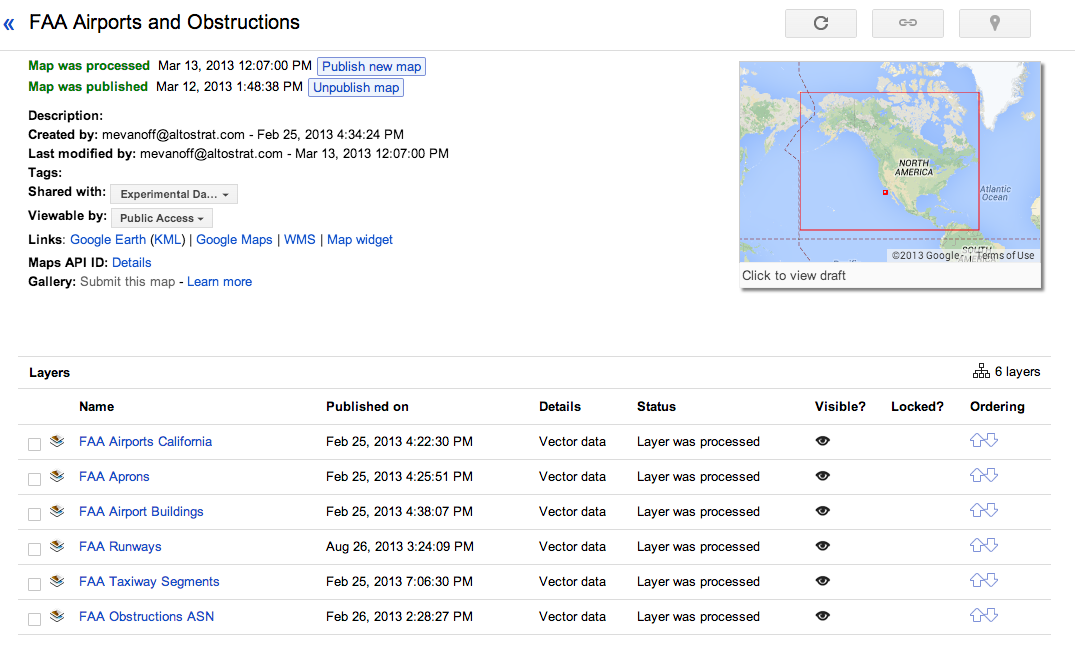 Establish Sharing
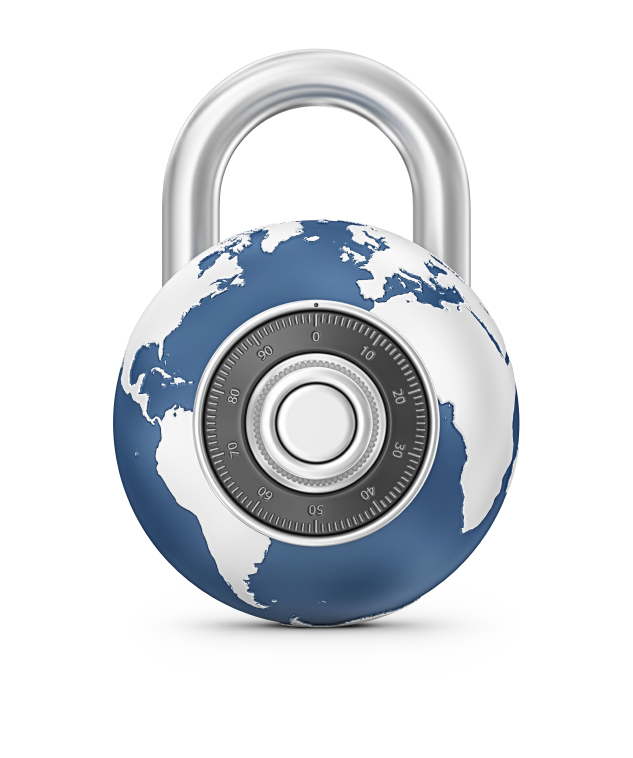 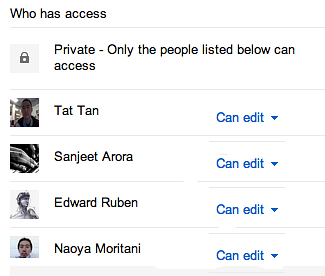 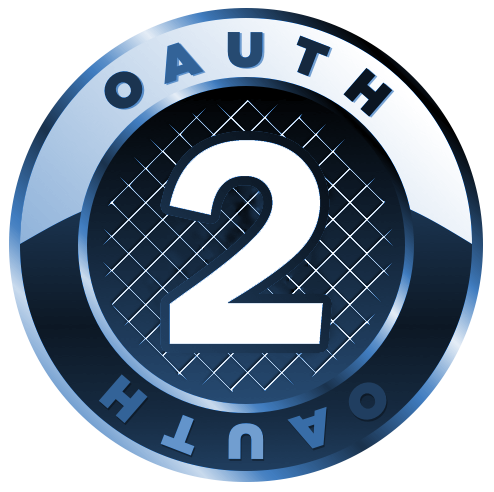 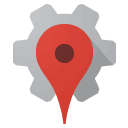 View the Map
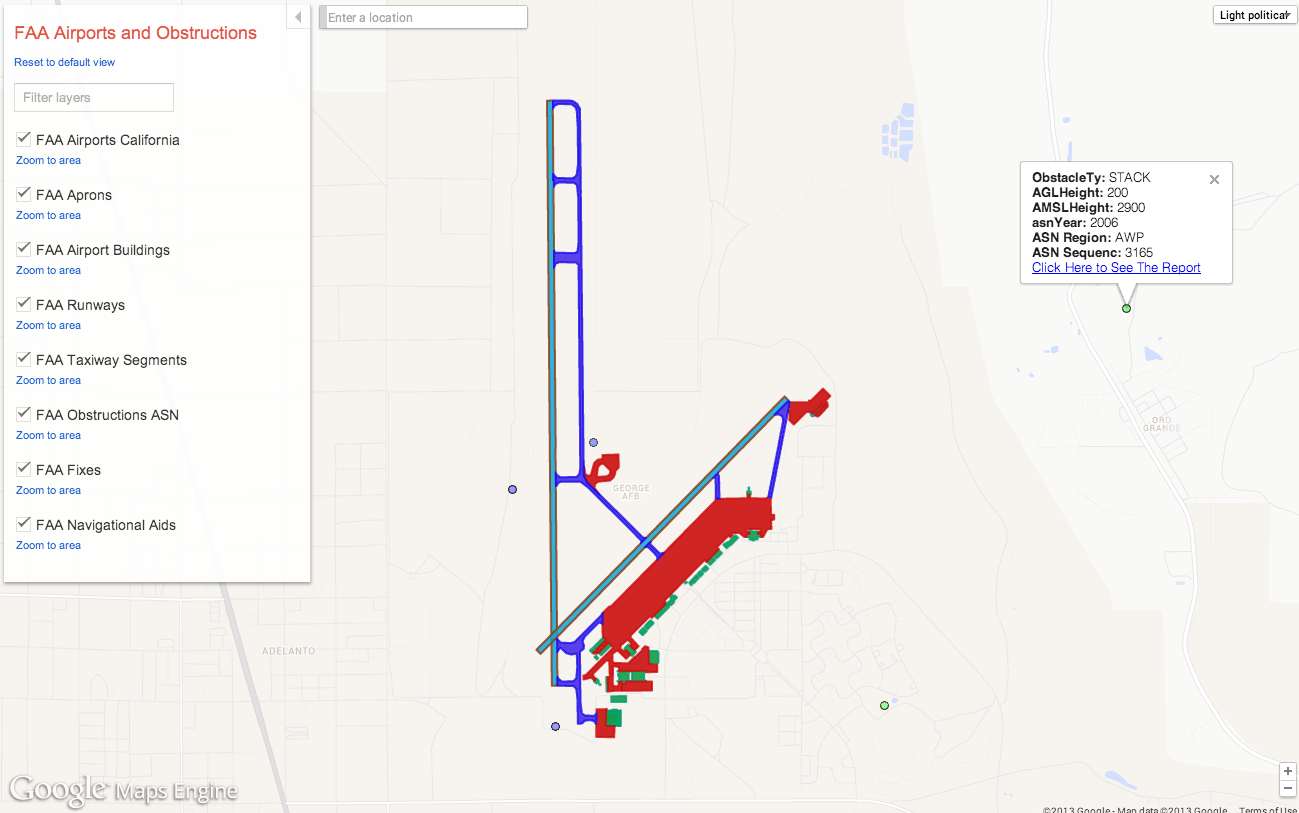 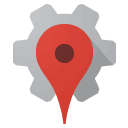 Customize with API access
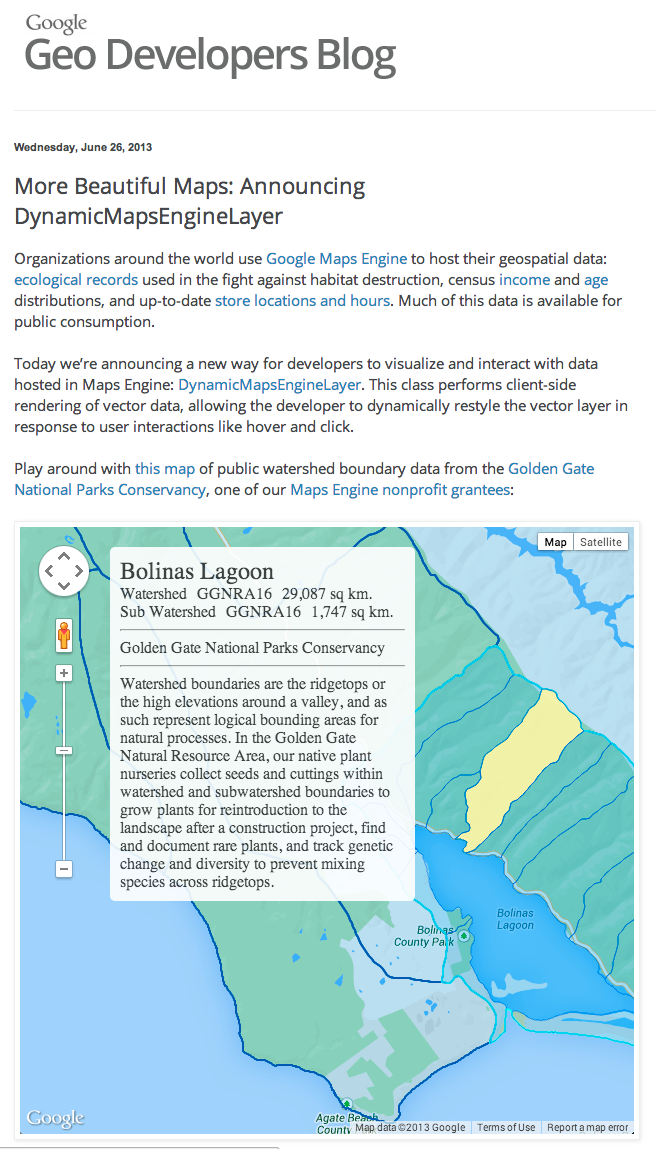 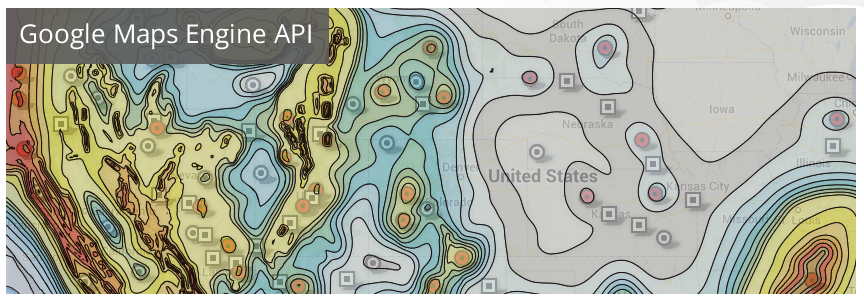 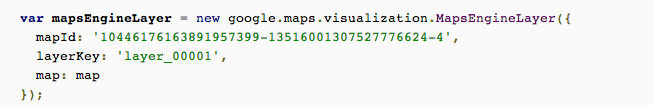 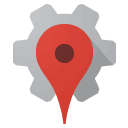 Simple GUI for Adding/Editing
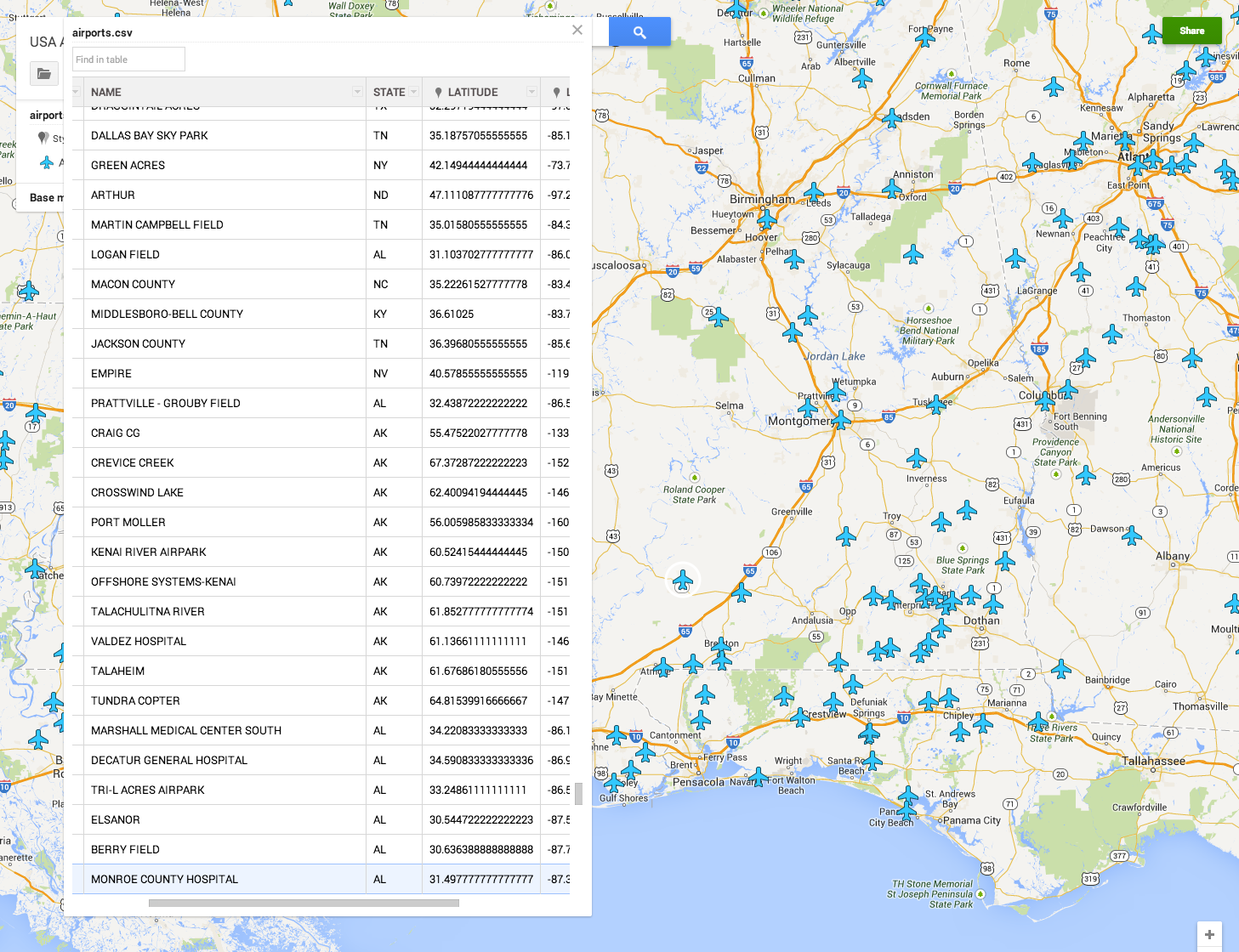 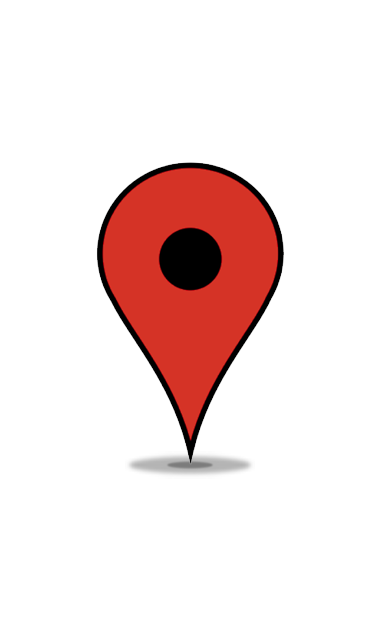 What does this mean for business?
Thank you